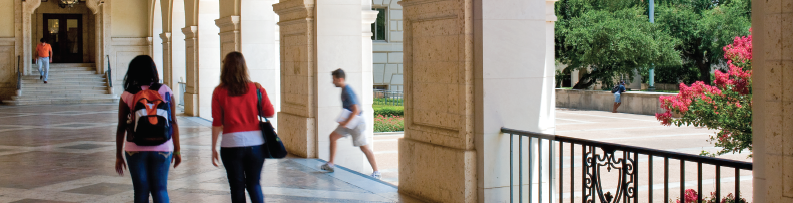 RHE 309K
REGISTRATION
Spring 2017
OnRamps Student Portal
Students use their EID and password to access the OnRamps Student Portal: https://utdirect.utexas.edu/apps/ce/osis/
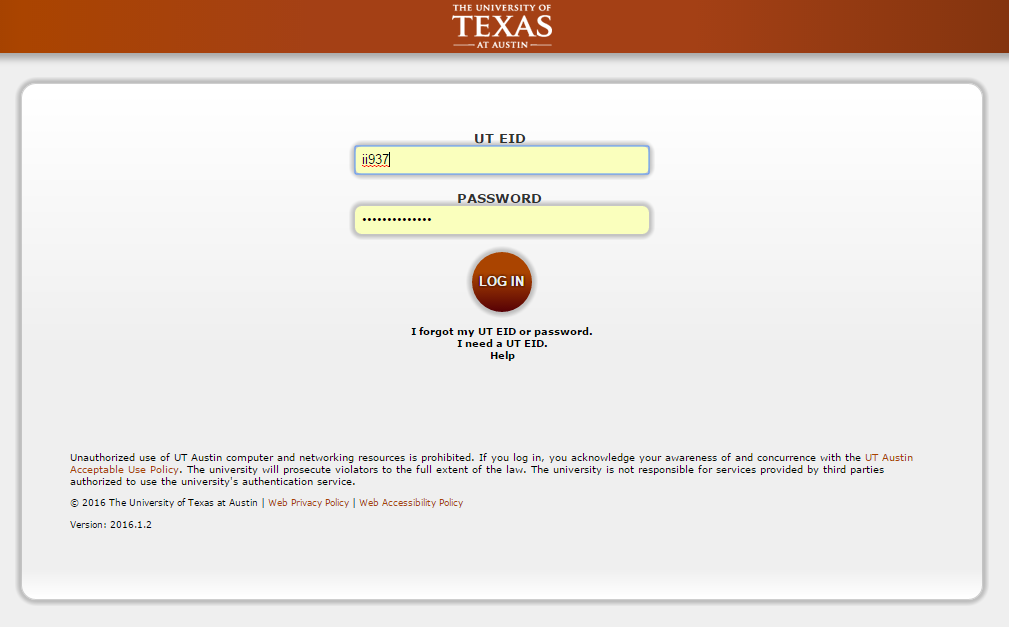 Registration
Students should click “Register for a Course” to register for their course. 
Students will need to know their section number if there is more than one section of the course.
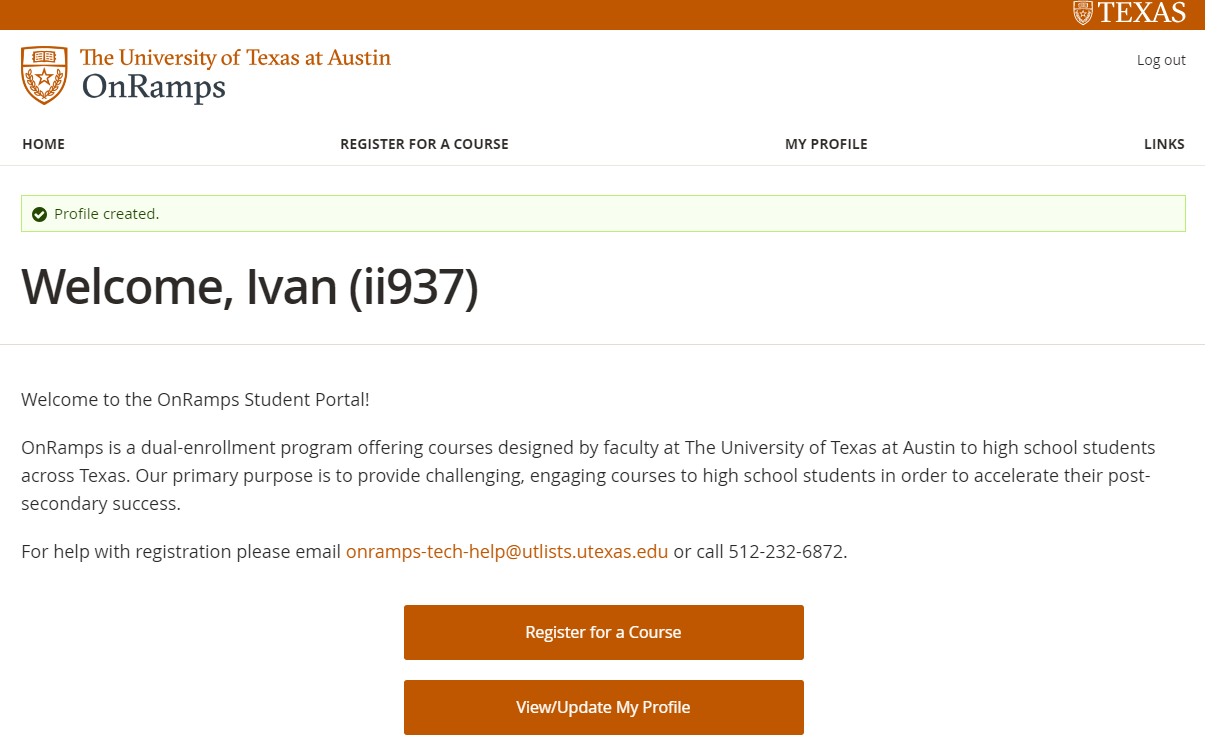 Registration
Student selects the appropriate District, Campus, Course, Instructor, and Section and clicks Submit.
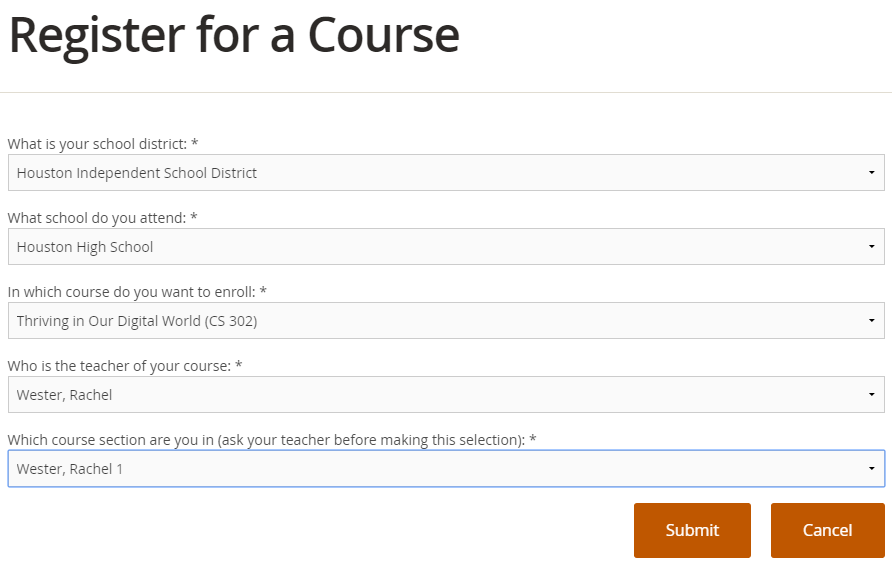 Registration
After clicking Submit, the student can review the enrollment on the Current Enrollments page.
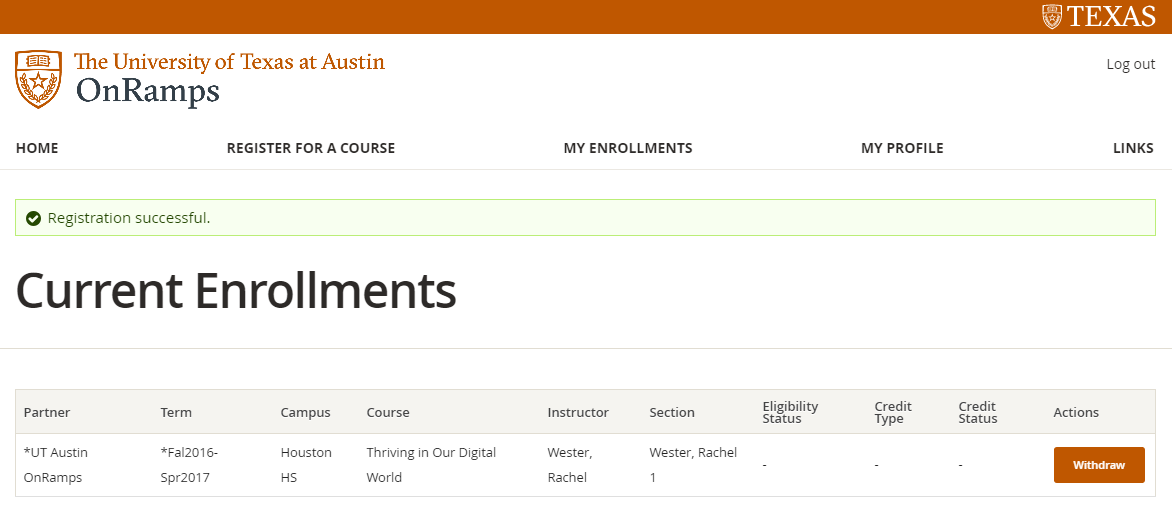 Withdrawing from a Course
Students can withdraw from the course from the Current Enrollments page. They should click the Withdraw button next to the course.
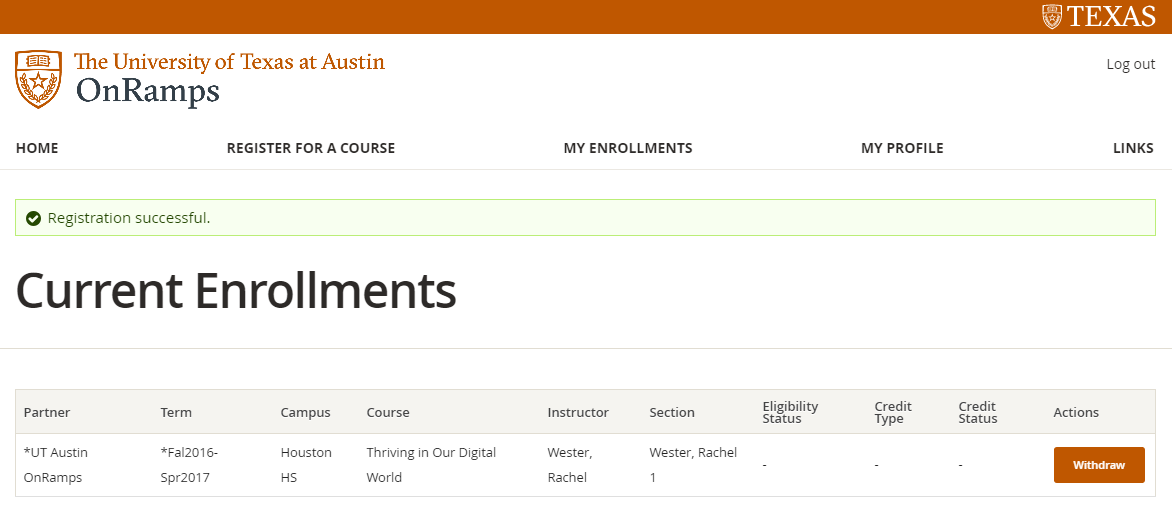 Withdrawing from a Course
Students will be directed to a withdrawal confirmation page, where they will select the reason for withdrawal and click Withdraw.
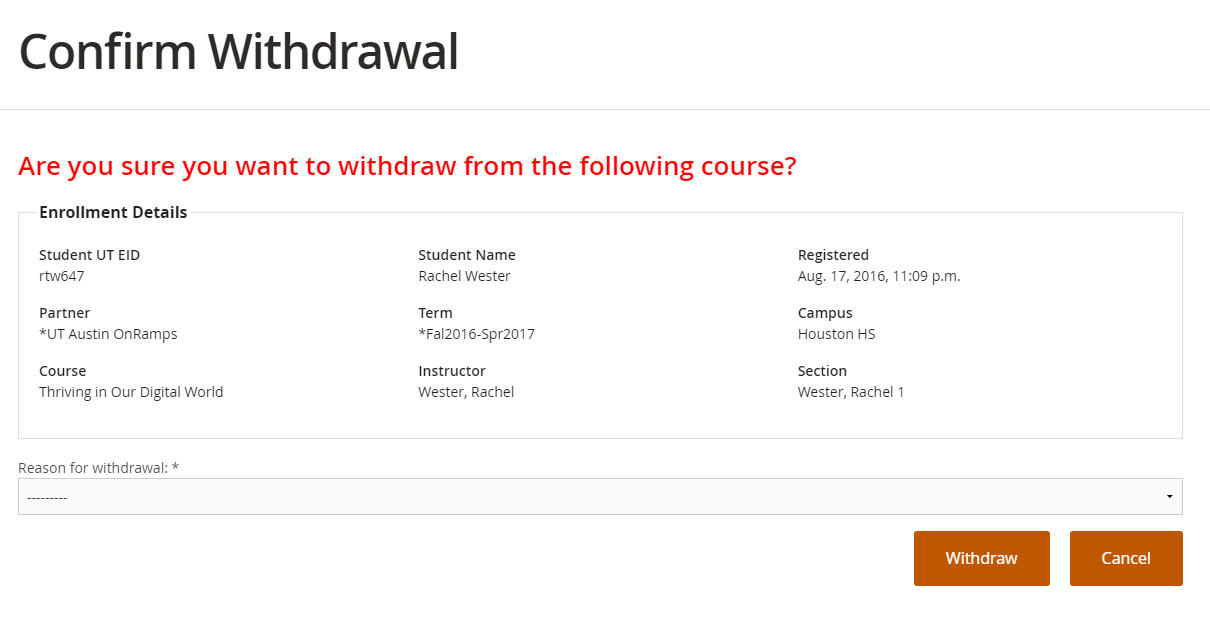 Accessing Courses in Canvas
Student clicks Canvas Login to access courses. The student will be automatically logged in to Canvas with their EID and password.
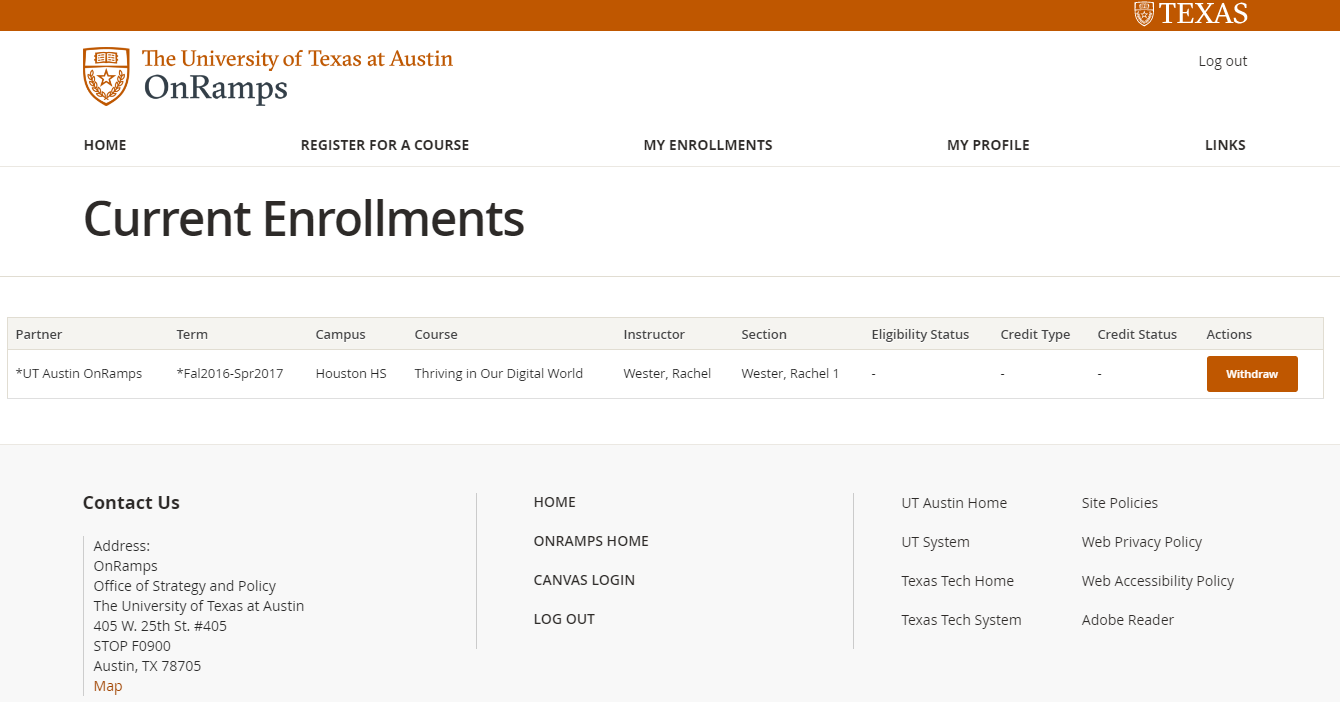 Accessing Courses in Canvas
Student’s new courses appear on the Canvas Dashboard.
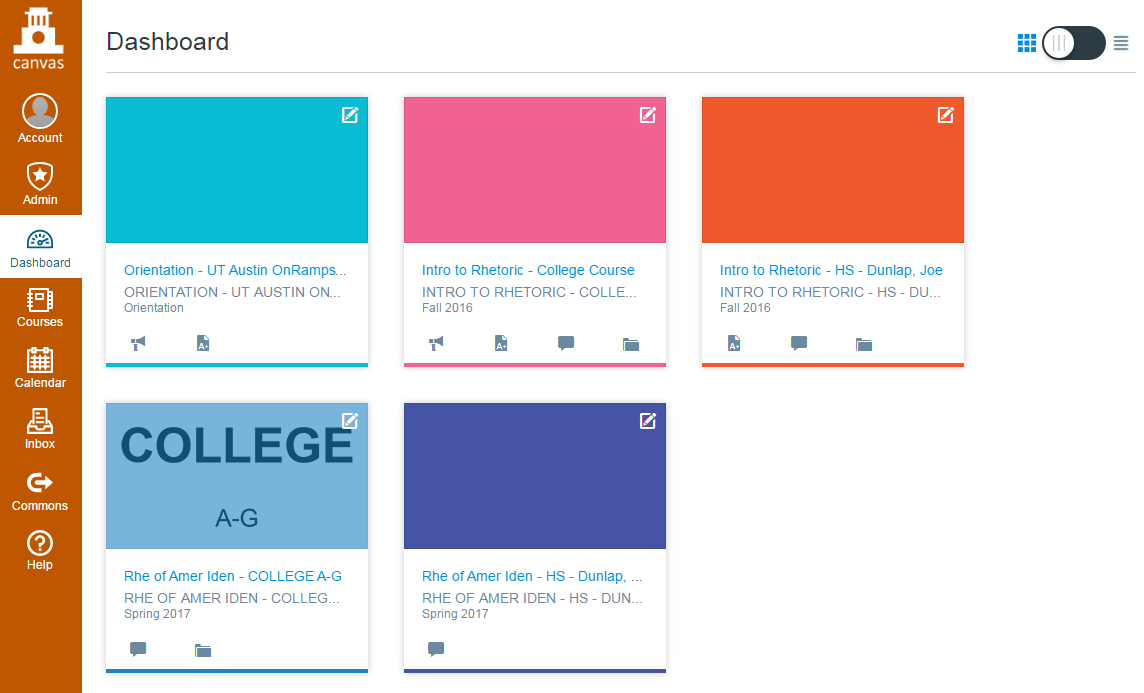 Questions?

Contact onramps-tech-help@utlists.utexas.edu 
or 512-232-6872
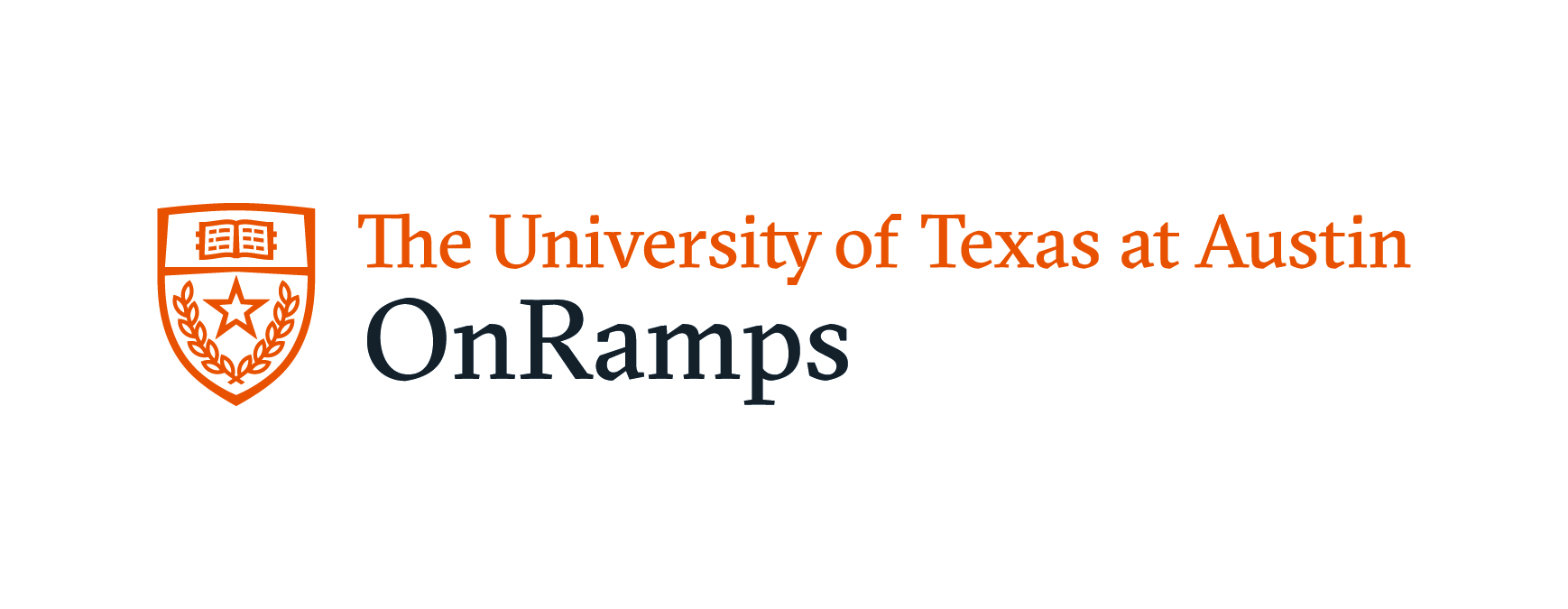